Kdo to byl? Co dělal?
R. Kotková
Michael Jackon
Charlie Chaplin
Albert Einstein
Lady Diana
W. A. Mozart
M. Monroe
Karel IV.
Amy Windhouse
Krzysztof Kieślowski
Bruce Lee
Audrey Hepburn
Lenin
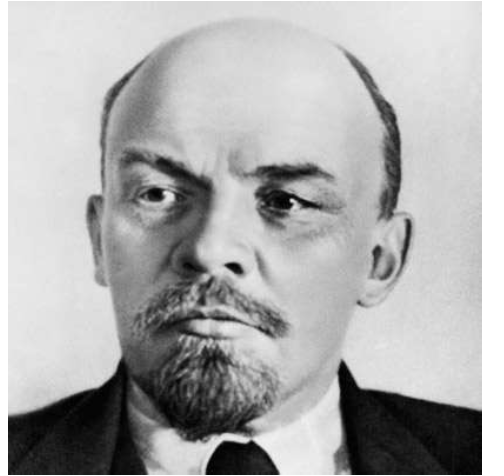 Pablo Picaso
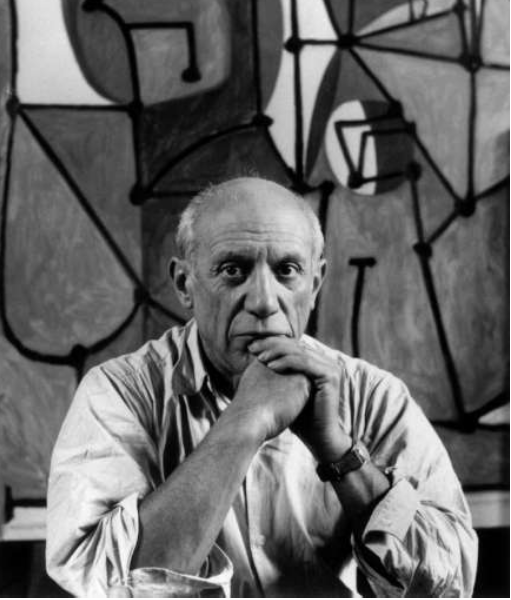 Edith Piaf